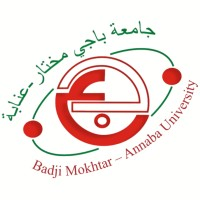 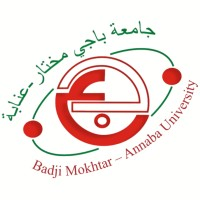 وزارة التعليم العالي والبحث العلميجامعة باجي مختار –عنابة-كلية العلوم الاقتصادية، التجارية وعلوم التسييرقسم العلوم الماليةمقياس :المعايير الشرعية للمؤسسات المالية الإسلاميةسنة ثالثة ليسانس تمهيني مالية وصيرفة إسلاميةالمحاضرة الثالثة: الحاجة للمعايير الشرعية ومكانتها
من إعداد الدكتورة:  بارة سهيلة – أستاذ(ة) محاضر(ة)- أ-
السنة الجامعية: 2021-2022
حتمية تطبيق المعايير المحاسبية الشرعية كبديل للمعايير المحاسبية الدولية في المؤسسات المالية الإسلامية:
تـؤدي المحاسـبة الماليـة دورا هاما في توفير المعلومـات التي يعتمد عليها مستخدمو القوائم المالية للمصارف والمؤسسات المالية الإسلامية وتقويم التزامها بأحكام الشريعة الإسلامية وكفاية أدائها، ولا يتسنى للمحاسبة المالية أن تقوم بهذا الدور الفعّال إلا من خلال وضع معايير محاسبية تلتزم بها تلك المصارف والمؤسسات المالية الإسلامية، ولكي تعد تلك المعايير على نحو يزيد من إتساقها ويقلـل مـن إحتمـال تعارضـها لا بـد مـن تحديـد أهـداف المحاسبة الماليـة والإتفـاق على مفاهيمها.
فالحاجة إلى معايير المحاسبة  المالية والمعايير الشرعية تنبع من جملة أسباب، أهمها توفير مؤشر مرجعي مشترك للصــناعة الماليــة والمصــرفية الإســلامية، يســاعد على صــياغة ملامــح الســوق، وتحديــد الســمات المميزة  لهــذه الصــناعة، كمــا أنّ خصوصـية العمليـات المصـرفية والماليـة الإسـلامية مـن حيـث الاسـاس الفكـري والتطبيقـي الـذي يميزها عـن الممارسـات التقليديـة، يعتبر مـن الاسـباب الأساسـية، إذ تقـدم المعايير الإسـلامية الأدوات اللازمـة لتلبيـة متطلبـات المعـاملات الماليـة الإسـلامية، وتسـاعد على تـوفير عـرض صـادق وعـادل للمراكـز الماليـة للمؤسسـات الماليـة الإسـلامية، كمـا تقـدم هـذه المعايير موجبـات الثقـة لمسـتخدمي القوائم المالية في معاملات المؤسسات المالية الإسلامية، وتوفر أسس التجانس في  التقارير المالية التي تصدرها تلك المؤسسات بما يزيد عنصر الوضوح والشفافية في  تفسير وتحليل قوائمها المالية.
في هــذا الإطــار قامــت هيئــة المحاسبة  والمراجعــة للمؤسســات الماليــة الإســلامية بإصــدار معايير المحاسبة والمراجعــة والاخلاقيـات ومعايير الضـبط  والمعايير الشـرعية المختصة بالصـناعة المصـرفية والماليـة الإسـلامية، و تحضى هذه المعايير بقبول دولي وإقليمي واسع ومطبقة حاليا في عدد من المؤسسات المالية الإسلامية  في دولة البحرين، والأردن، ولبنان، وقطر، والسودان، وسـوريا، ويسترشد بها في دول  أخـرى كأستراليا وأندونيسيا، وماليزيا، وباكسـتان، والسـعودية، وجنـوب إفريقيـا، وكـل المعايير تصـب في خانــة العــرض والإفصــاح وتحــث إدارة المؤسســة الماليــة الإســلامية على الشــفافية والعــدل في التعامــل وعــدم أكــل أمــوال النــاسبالباطل، ولعل إلتزام المؤسسات المالية وغير المالية بهذه المعـاني والتوجيهات الإسـلامية يحقـق مـا تطمـح إليـه مـن متطلبـات وأسـس وأساسيات تعامل على  المستوى المحاسبي والمالي.
آلية الأيوفي في التعامـل مـع معايير المحاسبة الصـادرة عنها والمعايير الأخرى
قامت هيئة المحاسبة والمراجعة للمؤسسات المالية الإسلامية بوضع آلية للتعامـل مـع معايير المحاسبة الصـادرة عنها والمعايير الأخرى، سواء كانت هذه المعايير دولية أو غيرها مـن المعايير المطبقة في بلـد المؤسسـة الإسـلامية ممثلـة فيمـا يلي:

الأصـل أن تطبـق المؤسسـات الماليـة الإسـلامية المعايير الصـادرة عـن هيئـة المحاسبة والمراجعـة للمؤسسـات الماليـة الإسـلامية في حال وجودها.
 في حالة عدم وجود معيار صادر عن الهيئة بشأن الموضوع المطلـوب معالجته لا مانع من اللجوء إلى المعايير غير الصادرة عن الهيئة إذا كانت لا تتعارض مع أحكام ومبادئ الشريعة الإسلامية.
 في حالـة التعـارض بين المعايير المشـار إليها في الفقـرة السـابقة مـع أحكـام ومبـادئ الشـريعة الإسـلامية واضـطرت المؤسسـة إلى تطبيق تلك المعايير فيجب عليها الإفصاح عن ذلك مع التقيد بالضوابط الشرعية.
 في حـال صـدور معيـار عـن الهيئـة  يغطـي الحالتين المشار إليهما في الفقرة الأولى والثانية يجب الالتزام بالمعيار الجديد الصادر عن الهيئة.
عملية إعداد، تطوير، مراجعة المعايير الشرعية
قـد تختلـف المنتجـات والخدمات  التي تقدمها المؤسسات المالية الاسلامية نتيجة توافقها مع الشريعة الإسلامية عن ما تقدمه المؤسسات المالية التقليدية، لذلك أصبح تطوير معايير المحاسبة لإعداد التقارير المالية الإسلامية قضية مهمة، مـن أجـل سـد فجـوة الاختلاف بين تقـارير المؤسسـات الماليـة الإسـلامية والتقليديـة، فقـد أصـبحت الحاجة إلى الصناعة المالية الإسلامية كبديل للصناعة المالية التقليدية أمرا مهما لبقاء المؤسسات المالية الإسلامية استدعى بالضرورة إعداد معايير محاسبية إسلامية تتماشى مع المستجدات الراهنة
إنطلاقــا ممــا ســبق فــإن عمليــة إعـــداد، تطــوير ومراجعــة المعايير المعمــول بها لابـــد أن تمــر بجملــة مــن الخطوات التالية:
.1الدراسة الأولية:تتنــاول الدراســة الأوليــة المعايير الجديدة التي  سيتم تطويرها أو المعايير الحالية التي تجري مراجعتها وذلك بناء على إقتراحات من المؤسسات العاملة  في الصناعة المالية الإسلامية أو من الهيئة أو مجالسها؛ تغطي الدراسة مسائل ذات طابع عام أو شامل، وتتصل بالمعايير المراد تطويرها أو مراجعتها؛ تعرض للمناقشة على مجلس المعايير (المجلس الشرعي و مجلس معايير المحاسبة واللجان التابعة لها..2  الورقة الاستشارية:تُبين الورقة النقاط الأساسية المقترحة للمعيار الجديد أو التغيرات الجوهرية على المعيار الحالي. تعرض على مجالس الهيئة ولجانها للمناقشة، بعد ذلك تعرض على الجهات العامة  الصناعة المالية الإسلامية لإبداء الرأي والتعليق، وتتم مناقشْتها في جلسة استماع علنية؛تؤخذ آراء وتعليقات الجهات العاملة في الصناعة المالية الإسلامية بالاعتبار عند تطوير مسودة المعيار
. 3 مسودة المعيار:تتم صياغة مسودة المعيار كما المعيار النهائي  (بالتنسيق والترتيب نفسه)؛يتم عرضها للمناقشة على مجالس المعايير ولجانها؛ بعد ذلك، يتم عرضها على الجهات العاملة  في الصناعة لإبداء الرأي والتعليق وتناقش في  جلسات إستماع علنية؛تؤخذ آراء وتعليقات الجهات العاملة في الصناعة المالية الإسلامية بالاعتبار عند تطوير المعيار النهائي.
4.المعيار النهائي:يحضر المعيار للإصدار بصورة نهائية؛ يعرض على مجالس المعايير ولجانها للمناقشة والإعتماد؛يصـدر المعيـار بعـد إعتمـاده مـن قبـل مجـالس المعايير، ويعتبر واجـب التطبيـق (ملزمـا) ويؤخـذ بالإعتبـار تـاريخ سـريان المعيـار إن وُجِد)؛.5  إصدار المعيار: يعلن عن إعتماد المعيار الجديد أو المعدل وإصداره  في وسائل الإعلام والمنشورات المعنية بالصناعة المالية الإسلامية؛يضاف المعيار الجديد أو المعدل أيضا إلى مطبوعات المعايير الصادرة عن الهيئة..6 مراجعة المعيار:تكون كافة المعايير المصدرة عرضة للمراجعة والتعديل؛أضيفت مراجعة بعض المعايير الحالية إلى برامج تطوير ومراجعة المعايير الحالية ؛
قد تجري مراجعة بعض المعايير الحالية بناء على اقتراح من الجهات العاملة  في الصناعة؛تتبع عملية مراجعة المعايير الحالية الإجراءات المتبعة في عملية تطوير المعايير.
المعايير الشرعية الصادرة عن الأيوفي:
مميزات المعايير الشرعية:
ويلاحظ على المعايير الصادرة عن الهيئة ما يُميزها أنها اقتصرت على عمل المصارف والمؤسسات المالية الإسلامية فقط، ولم تكن معايير محاسبية شاملة لكل المؤسسات والشركات التي تعمل وفق مبادئ الشريعة الإسلامية كما هو الحال في معايير المحاسبة الدولية التي تلائم جميع المؤسسات والشركات، سواء كانت مصارف أو شركات تأمين أو شركات تجارية أو غيرها,